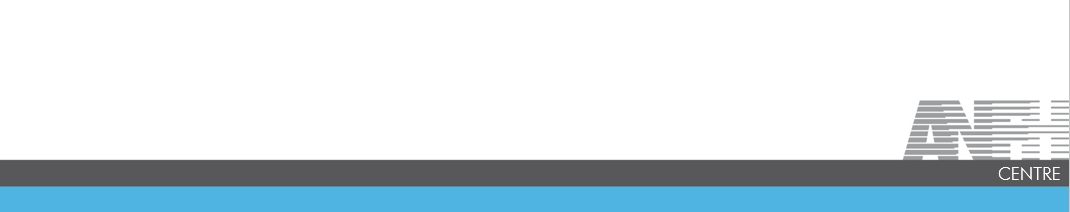 Dépenses Engagées Non Mandatées
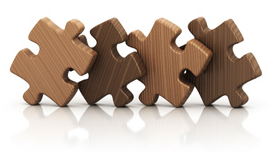 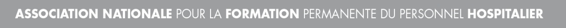 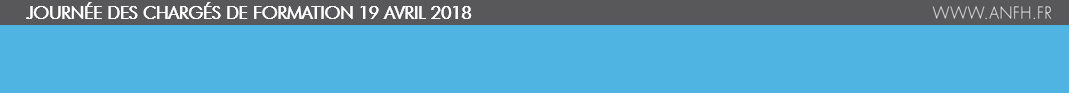 Dépenses Engagées Non Mandatées
Qu’est ce qu’une DENM ?
Les sessions de formations réalisées, dont la facture n‘a pas pu être réglée avant la fin de la clôture, constituent une DENM
Comment constituer une DENM ?
Leur prise en charge dans la comptabilité doit s'appuyer de pièces justifiant la réalité du service fait.
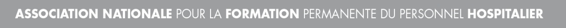 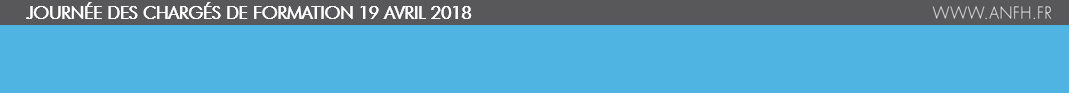 Dépenses Engagées Non Mandatées
Procédure de traitement
Février (clôture N-1) : génération de la DENM 
Avril : échéance souhaitée pour solder la DENM
Décembre : relance par courrier recommandé
Décembre N + 1 : courrier recommandé et annulation de la DENM
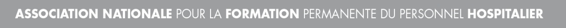 [Speaker Notes: Le SN nous a transmis une procédure de traitement des DENM avec des échéances à respecter]
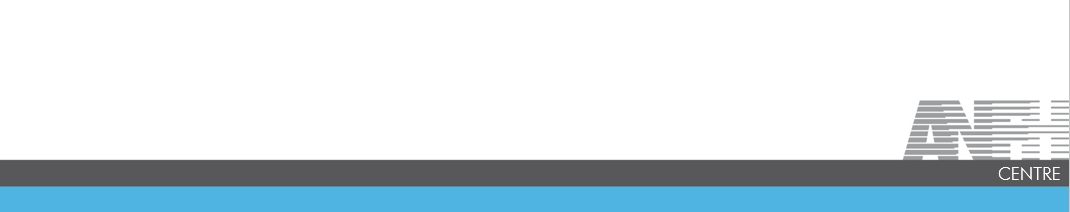 Evolution des dépenses et bilan 2017
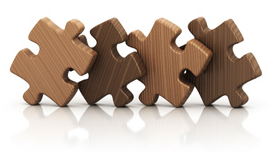 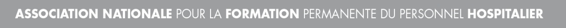 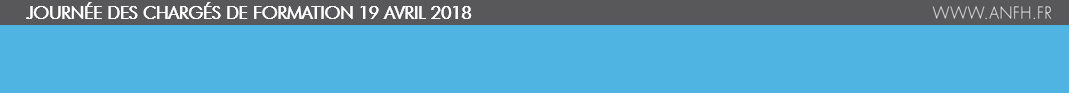 Evolution des dépenses sur 6 ans
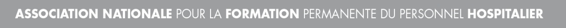 [Speaker Notes: Depuis 2012  3 nouveaux établissements ont adhéré à l’ANFH, nous vous proposons un comparatif du volume financier traité entre 2012 et 2017  par nature. Les cotisations (2,10% + FMEP) ont progressé de 22% en 5 ans dû aux nouvelles adhésion mais aussi à l’évolution de la masse salariale.

Nous constatons une augmentation pour chaque nature de frais et plus particulièrement  pour les frais pédagogique qui voit son volume financier progresser de 40 %

 
Déplacement 29%
Traitement 11%]
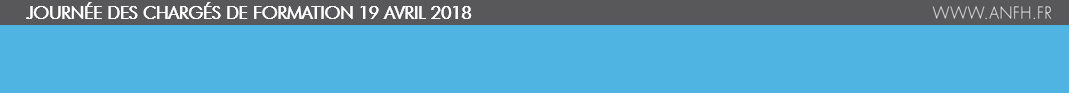 Bilan 2017 par nature et par mois
Volume financier des paiements
Volume en nombre de DR
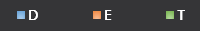 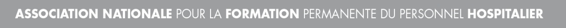 [Speaker Notes: Nous vous proposons une analyse de l’activité pour l’année 2017 par nature et par mois.
Le graphique de gauche est en volume financier et le graphique de droite en nombre de demande de remboursement.

On peut constater qu’une grande partie de l’activité pour les traitements et l’enseignement est concentré sur les périodes de clôture (intermédiaire et exercice) aussi bien en volume financier qu'en nombre de DR.

Concernant les frais pédagogique le volume financier est d’environ 6 139 000 € concentré sur les mois de nov, dec et janvN+1.
Le nombre de demande de remboursement envoyé sur cette période représente 44% de vos demandes de remboursement pédagogique de l’année dont 21% en janv N+ cela engendre pour vous un surcroit d’activité en terme de saisie et de relance organisme afin de ne pas générer de DENM.

Concernant les frais de traitement le volume financier pour les mois de nov, dec et janv N+ est de plus de 9 M€ soit 60% de vos frais de traitement annuel, le mois de janvN+1 représente à lui seul 6 M€ soit 40% des frais.

Le fait d’envoyer vos frais de traitement en fin d’année à pour conséquence: 

Une surcharge d’activité sur le mois de janvier N+1 pour vous et vos trésorerie
Un impact sur votre budget établissement en effet les FT de l’année N sont versés en N+1

Un lissage de l’envoi des frais d’enseignement et de traitement sur l’année permettrait d’avoir une meilleure visibilité de l’utilisation de vos fonds de formation. Il serait également intéressant d’engager ou d’annuler les formations au fil de l’eau.
Ces actions régulières offrent  une vision au plus juste du solde de l’enveloppe et permettent d’anticiper le SNR]
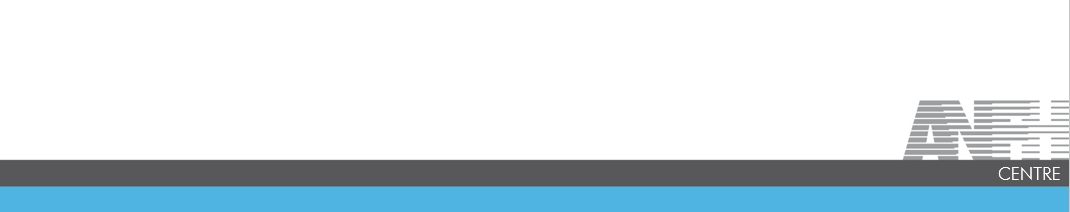 Règles de gestion
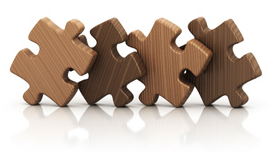 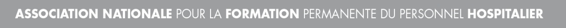 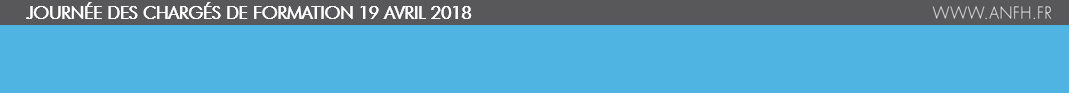 Accord sur Recette Future et Report
ARF = Accord sur recettes futures = ENGAGEMENTS ANNUELS ET PLURIANNUELS
Le Report : correspond aux ARF N+1
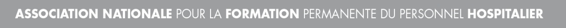 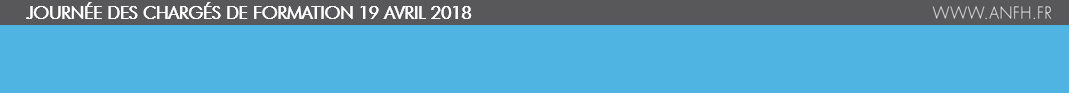 Enveloppe 85%
Report du solde comptable
Exemple 1
Exemple 2
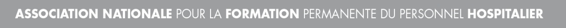 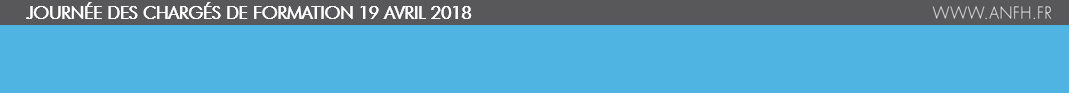 Enveloppe DPCM
Report du solde comptable
Exemple
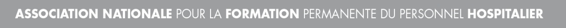 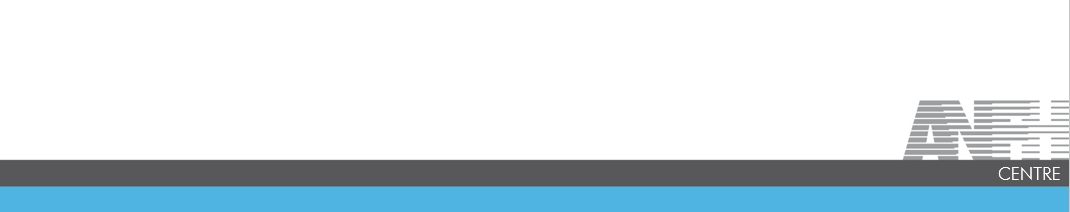 Etudes promotionnelles et FORMEP 2
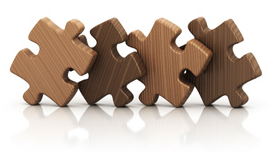 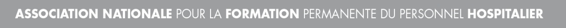 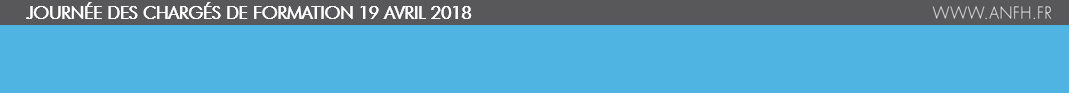 Etudes Promotionnelles
Les périodes de recensement des besoins 
Mois de Mars- Avril
Mois de Septembre-Octobre
Les formations ayant un montant minimum garanti sous condition des dépenses effectuées
Les autres diplômes sont pris en charge en intégralité
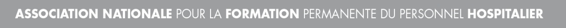 [Speaker Notes: Mois de Mars- Avril (Commission en Juillet) pour les rentrées du second semestre de chaque année 
Mois de Septembre-Octobre (Commission en Décembre) pour les rentrées du premier semestre de chaque année


DELAIS fin réception dossiers 2 MAI 2018 
Réponse après C° réception d’un mail pour toute réponse négative dans les 24h suivant la commission,



La constitution des dossiers
Le dossier est à télécharger sur le site internet à retourner tamponné et signé avec les éléments suivants :
Copie du dernier bulletin de salaire de l’agent
Attestation de réussite au concours ou d’admission à la formation (à transmettre impérativement avant la Commission)
Devis de l’organisme de formation par année civile avec les frais d’inscription

Les autres diplômes sont pris en charge en intégralité. Toutefois, leurs coûts doivent être estimés au plus juste selon la convention avec les instituts de formation, le salaire de l’agent parti en formation et le lieu de la formation.]
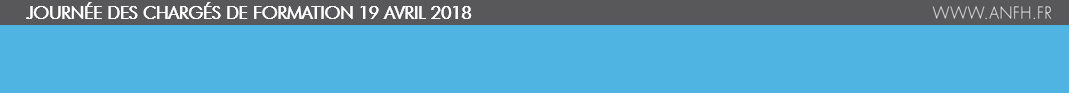 FORMEP 2
Les formations et diplômes pouvant être étudiés
1. L’agent partant en formation exerce un métier appartenant à l’une des familles :	
	- achat-logistique
	- gestion de l’information
	- ingénierie et maintenance technique
	- management, gestion et aide à la décision
	- qualité, hygiène, sécurité, environnement
	- systèmes d’information.
 
2. Le certificat, la qualification ou le diplôme visé est inscrit au RNCP de niveau II, III, IV ou V
3. Le cursus financé est en lien avec un métier du Répertoire des métiers de la FPH.

Il n'y a donc pas de liste exhaustive mais ces critères doivent être remplis.
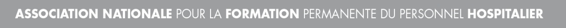 [Speaker Notes: Le Bureau national de l’ANFH en sa séance du 23 mars 2016 a statué sur  la liste des diplômes éligibles au FORMEP (Fond Régional Mutualisé Etudes Promotionnelles) en complément de la liste des études promotionnelles réglementaires.
Cette décision a été prise pour offrir aux autres filières que le soin et le secteur éducatif, des opportunités de reconversion.
Cette délibération correspond à une déclinaison de l’axe 1 du projet stratégique national 2016-2019 dont les objectifs sont le soutien de l’évolution des compétences pour tous les agents et le développement de la certification, des parcours qualifiants et de la promotion professionnelle.


2 Le certificat, la qualification ou le diplôme visé est inscrit au RNCP (Répertoire National des Certifications Professionnelles)
3. Le certificat, la qualification ou le diplôme visé est de niveau IV ou V au sens de la nomenclature des niveaux de formation en 1969.
4. Le cursus financé est en lien avec un métier du Répertoire des métiers de la fonction publique hospitalière, dans le cadre d’un projet d’évolution professionnelle.


Exemple 1 : un agent d’entretien qualifié exerçant comme électricien peut préparer un CAP électricité.
Exemple 2 : un adjoint administratif préparant une Licence professionnelle pour accéder à des concours administratifs de catégorie B.]